産業組織論A(3) シェアと累積集中度
丹野忠晋
拓殖大学政経学部
2020年6月9日
講義の進め方．使い方
シラバスにある教科書を用意してください．自分のノートと筆記用具を用意してください
どちらの講義を受けてもOKです．teamsの会議に参加できないオンデマンド型の受講者の資料を解説します
次のページに講義のスライドと音声の画面が出てきたら以下のように行ってください．カーソルを持って行き【再生】を押してスライドを閲覧し音声を聞いてください．問題演習の部分や教科書を参照する部分は【一時停止】を押してノートで問題を解いてください．
アンケートと課題はteamsを受けた人はteamsの課題機能で、Bbを受けた人はBbの課題機能で提出してください。一回でOK。これ以外の提出方法は認めません。
2020/6/9
産業組織論A 3
2
競争市場と独占
競争市場の需要量と供給量の一致
D(p)=S(p)
価格p, 需要関数 D, 供給関数 S, 価格 p のときの需要量 D(p), 価格 p のときの供給量 S(p)  
独占や寡占は供給関数はないが、需給は一致
独占の供給量をxとすると、次が需給一致条件
D(p)=x
独占企業はpを決めれば、Dに従いxが決まる
2020/6/9
産業組織論A 3
3
逆需要関数
反対にxを決めればpが決まることを考える
この関係を逆需要関数という．価格なので記号Pを用いる．よってD(p)=xは下に書き換えられる
P(x)=p
企業が複数あっても同じ．２企業を考える
富士山の麓で富士の水を販売している企業
企業１と企業２は同質的な財を供給している
企業１の供給x1，企業２の供給x2
2020/6/9
産業組織論A 3
4
複占企業
市場に２企業が供給している市場と複占とい
独占のP(x)=pは複占だと書き換えられる
P(x1+x2)=p
企業１は企業２のx2を所与としてx1を選らぶ
企業２は企業１のx1を所与としてx２を選らぶ
このようなモデルをクールノーモデルという
企業数nの市場の供給：x1,x2,…, xn
市場全体の供給X：X=x1+x2+,…, +xn
2020/6/9
産業組織論A 3
5
企業のシェア
企業数nや市場全体の供給量Xと各企業の供給xi (i=1,2,…,n)
シェア(share)を定義しよう．企業iのシェアSiとは

ここでSi≧0, Si≦1でありS1 +S2+…+Sn=1である
問1  Si=0は何を意味するか？
問2 Si=1は何を意味するか？
問3 S1 +S2+…+Sn=1を証明せよ

で市場に２企業が供給している市場と複占とい
独占のP(x)=pは複占だと書き換えられる
P(x1+x2)=p
企業１は企業の２のx2を所与としてx1を選らぶ
企業２は企業の１のx1を所与としてx２を選らぶ
このようなモデルをクールノーモデルという
企業数nの市場の供給：x1,x2,…, xn
市場全体の供給X：X=x1+x2+,…, +xn
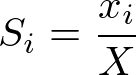 2020/6/9
産業組織論A 3
6
累積集中度
問4 ：各企業のシェアを求めよ

企業数が多くても上位３社で半分のシェアを握る市場，上位３社でほとんどのシェアを握る市場
累積集中度：シェアの高いほうから並べ替える
300,200,200,100,100,100
番号を付け替えてS1 ≧S2≧…≧Snとなる
上位3社集中度は S1+S2+S3 となる
2020/6/9
産業組織論A 3
7
上位３社集中度
上位3社集中度は集中度を英語でconcentration ratioというのでCRという記号を用いてCR3 と表す
同様に上位4社集中度は S1+S2+S3 +S4となる
上位の４社のシェアの合計．記号CR4 と表す
問5 問４の例で上位3社集中度を求めてください
問6 問４の例で上位4社集中度を求めてください
2020/6/9
産業組織論A 3
8
実際の集中度
公正取引委員会の平成２６年の集中度





HHIは次回に説明する
カレールウは集中度が高いが，独占力が強いか？
2020/6/9
産業組織論A 3
9
集中度の問題点
5つの企業が市場Aと市場Bで競争，CR3とCR4？



市場AのCR3 > 市場BのCR3
市場AのCR4 < 市場BのCR4
問７ それぞれのCR3,CR4を求めてください
上位集中度が逆転．下位の企業のシェアは？
2020/6/9
産業組織論A 3
10
平方完成，剰余の定理，1次方程式
2次式を1次式の２乗の形に変形する平方完成


テキストの問４(p.22)を行ってください
組み立て除法，剰余の定理
テキストの問５(p.26)を行ってください
1次方程式ax+b=0 (a≠0)の解は次になります
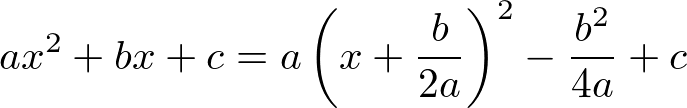 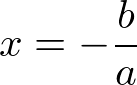 2020/6/9
産業組織論A 3
11
まとめ
需給一致
逆需要関数
複占，同質財，クールノーモデル
シェア
上位3社集中度，上位4社集中度
平方完成
組み立て除法
剰余の定理
１次方程式の解
2020/6/9
産業組織論A 3
12